CSE 20 Discussion - Week 4
Conditionals, Predicates and Quantifiers
Agenda
Conditional and Biconditional statements
Predicates and Truth Sets
Universal and Existential Quantifiers
Witnesses and Counterexamples
Conditionals Statements
Let p and q be propositions. The conditional statement p → q is the proposition “if p, then q.” 
The statement p → q is called a conditional statement because p → q asserts that q is true on the condition that p holds. A conditional statement is also called an implication.
p is called the hypothesis/antecedent of p → q.
q is called the conclusion/consequent of p → q.
Truth table and example
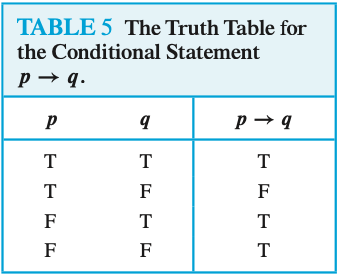 Example:
If it is raining then there are clouds in the sky.
Let p be the statement “Maria learns subject x” and q the statement “Maria will find a good job.” 
Express the statement p → q as a statement in English.
We have the statement p → q. Now, 
Converse: The proposition q → p is called the converse of p → q.
Contrapositive: The contrapositive of p → q is the proposition ¬q → ¬p.
Inverse: The proposition ¬p → ¬q is called the inverse of p → q
Example:
What are the contrapositive, the converse, and the inverse of the conditional statement
“The home team wins whenever it is raining”
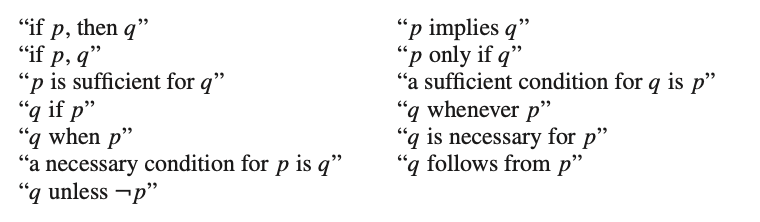 Example:
What are the contrapositive, the converse, and the inverse of the conditional statement
“The home team wins whenever it is raining”
q = The home team wins. 
p = It is raining
if..then form: If it is raining, then the home team wins
Solution: 
Contrapositive: “If the home team does not win, then it is not raining.”

Converse: “If the home team wins, then it is raining.”

Inverse: “If it is not raining, then the home team does not win.”
Biconditional Statements
Let p and q be propositions. The biconditional statement p ↔ q is the proposition “p if and only if q.” 

The biconditional statement p ↔ q is true when p and q have the same truth values, and is false otherwise. Biconditional statements are also called bi-implications.
Truth table and example
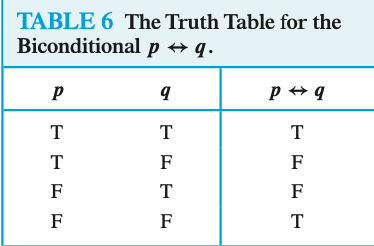 Example: 
Let p be the statement “You can take the flight,” and let q be the statement “You buy a ticket.” Then how do you express p ↔ q ?
Example: 
Let p be the statement “You can take the flight,” and let q be the statement “You buy a ticket.” 
Then p ↔ q:
=> “You can take the flight if and only if you buy a ticket.”
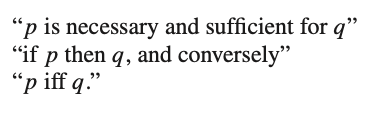 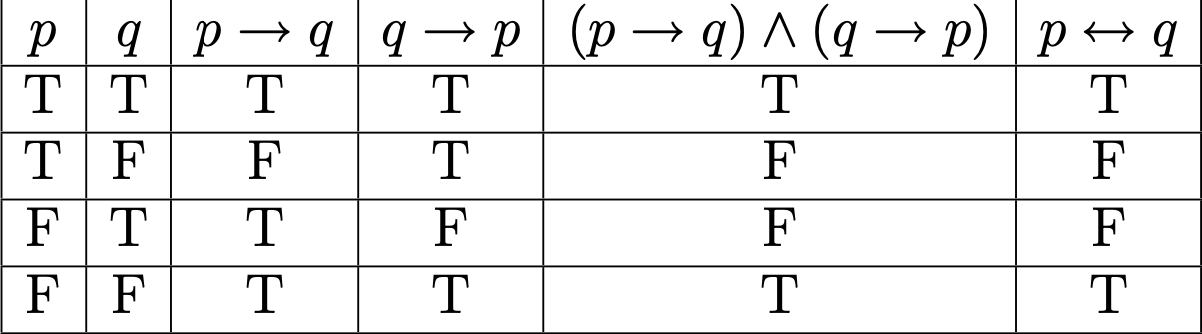 Predicates
Definition: A predicate is a function from domain set, S to {T, F}.     

predicate_function:  S → {T, F}
Truth Sets
{ s ∈ S | predicate_function(s) = T }
Problem 1 – Truth Sets
Problem 1a - Truth Sets
Problem 1b - Truth Sets
Universal Quantifiers and Counterexamples
Existential Quantifiers and Witnesses
Problem 3 – Quantified Statements
Problem 3a – Quantified Statements
Problem 3b – Quantified Statements
Problem 3c – Quantified Statements
Problem 3d – Quantified Statements